Федеральное государственное бюджетное образовательное учреждение высшего образования «Красноярский государственный медицинский университет имени профессора В.Ф. Войно-Ясенецкого» Министерства здравоохранения Российской Федерации

Кафедра стоматологии ИПО
Лучевая диагностика в ортодонтии
Выполнил ординатор                                                                                          кафедры-клиники стоматологии ИПО
по специальности «Ортодонтия»
Соловьева Евгения Андреевна
рецензент к.м.н., доцент Дуж Анатолий Николаевич
Цель исследования
Используя различные источники профессиональной литературы разобраться в современных методах лучевой диагностики
Задачи
Изучить современные методы лучевой диагностики
1
Определить плюсы и минусы каждого метода
2
3
Определить наиболее информативные методы
Введение
Рентгенологические методы исследования являются ведущими в диагностике заболеваний челюстно-лицевой области, что обусловлено их достоверностью и информативностью.

Главное место занимают рентгенологические методы исследования.

К не рентгенологическим относят: 
-радионуклидная диагностика, 
-ультразвуковая диагностика, 
-магнитно-резонансная диагностика,
 -медицинская термография (тепловидение). 
	Кроме того, к ней примыкает, так называемая интервенционная радиология, включающая в себя выполнение лечебных вмешательств на базе лучевых диагностических процедур.
Методы рентгенодиагностики
Основные                                            Специальные                                                        (вспомогательные)
Основные: внеротовая и внутриротовая рентгенография
Ортопантомография
используется для оценки взаимоотношения зубных рядов в вертикальном и мезиодистальном направлении, определение степени менирализации корней и коронок зуб, выявлении зачатков непрорезавшихся зубов и определения положения их в челюсти., степени их резорбции (в молочном и постоянном прикусе), для определения наклона прорезавшихся зубов, ретенированных зубов по отношению к близлежащим, оценки зубоальвеалярной высоты челюстей, глубины резцового перекрытия, велечины тел челюстей, ветвей, углов нижней челюсти
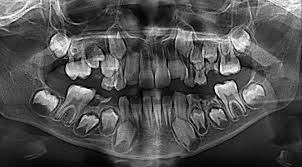 Ортопантомография
Недостатки метода
неодинаковая степень увеличения получаемого изображения, наслаивание контуров коронковой части рядом стоящих зубов
невозможность определения толщины слизистой оболочки, конфигурации и наклона альвеолярных отростков верхней и нижней челюстей
сложно сказать о расположении корней зубов по отношению к нижнечелюстному каналу, и дну верхнечелюстной пазухи
Телерентгенография
Методика позволяющая получить изображение анатомических структур с минимальным проекционным увеличением.
данное исследование дает возможность оценить строение лицевого скелета
можно определить взаимоотношения величины и положения костей лицевого скелета, углы наклона резцов к плоскостям челюстей и другие показатели
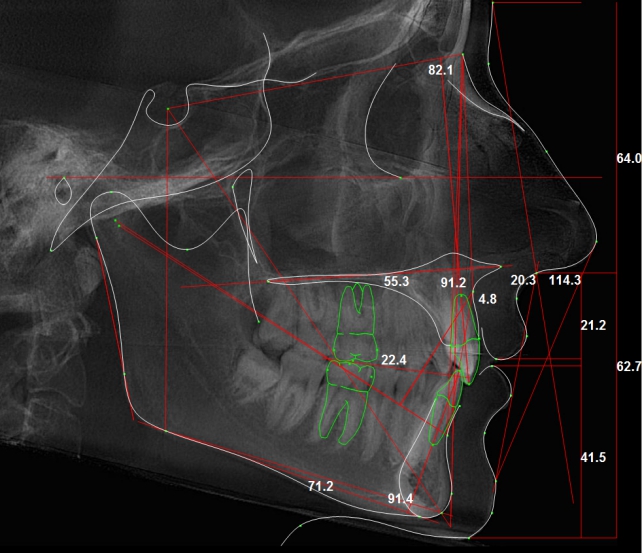 Телерентгенография
Методика выполнения исследования
		При телерентгенографии объект исследования и кассету с пленкой отодвигают от рентгеновской трубки на расстояние 2-2,5м и более. 
		Увеличение изображения составляет 2-4% и им практически можно пренебречь. 
		На снимках должны быть видны не только костные структуры, но и мягкие ткани челюстно-лицевой области, мягкое небо, язык, задняя стенка глотки.
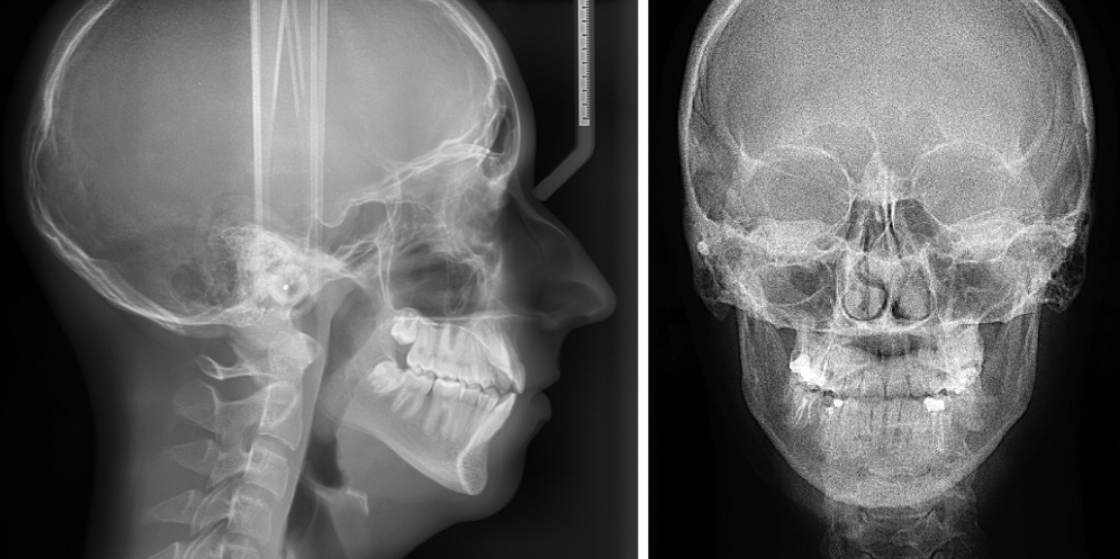 Компьютерная томография
Позволяет получить поперечное послойное изображение любой области человеческого тела, в том числе черепа.
	Серия поперечных срезов может быть трансформирована в плоскостное или объемное изображение в любой продольной плоскости.
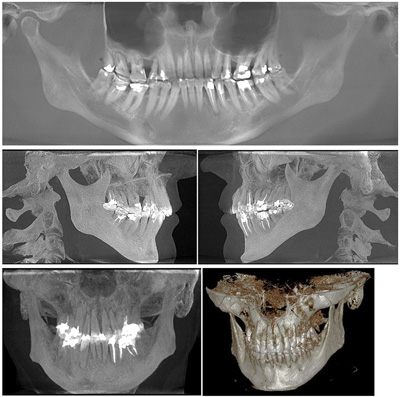 Дополнительные методы исследования
Могут потребоваться и другие методы для диагностики сопутствующих заболеваний
Сюда относятся методики искусственного контрастирования, МРТ, ультразвуковое исследование
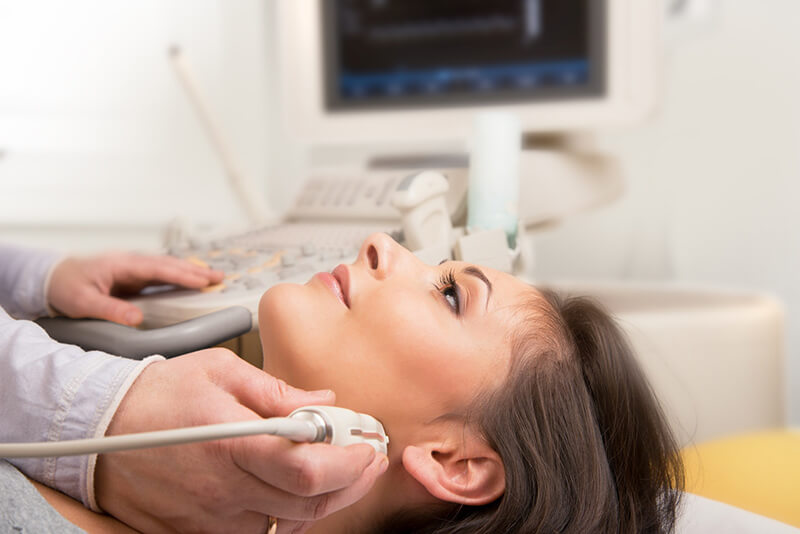 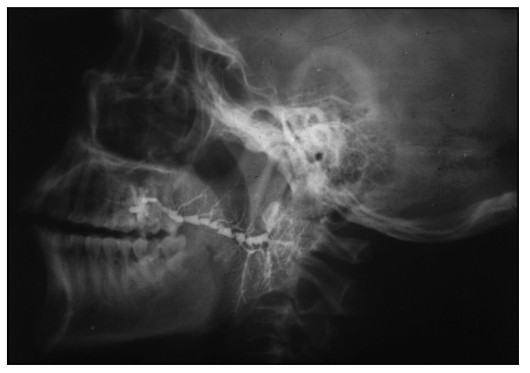 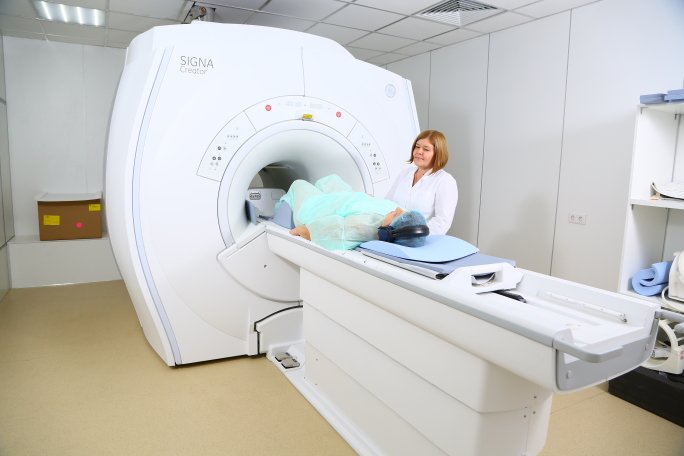 Магнитно-резонансная томография
Метод лучевой диагностики, основанный на регистрации энергии, испускаемой протонами ядер водорода внутренних сред человеческого тела при возвращении их из возбужденного состояния в исходное
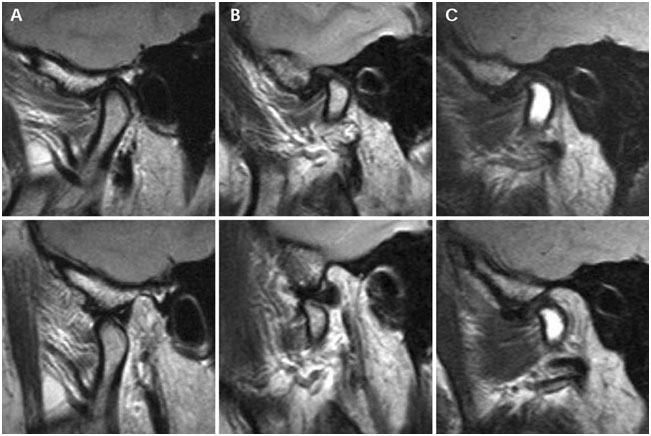 Ультразвуковое исследование
Метод основан на эффекте регистрации отраженного ультразвукового излучения в пределах 1,0-2,0 Мгц и формирования линейного (статического) или многомерного (динамического) изображения. Метод отличается безвредностью и информативностью при изучении мягких тканей. Достаточно широко используется при диагностике заболеваний слюнных желез, патологии мягких тканей шеи, лимфоузлов.
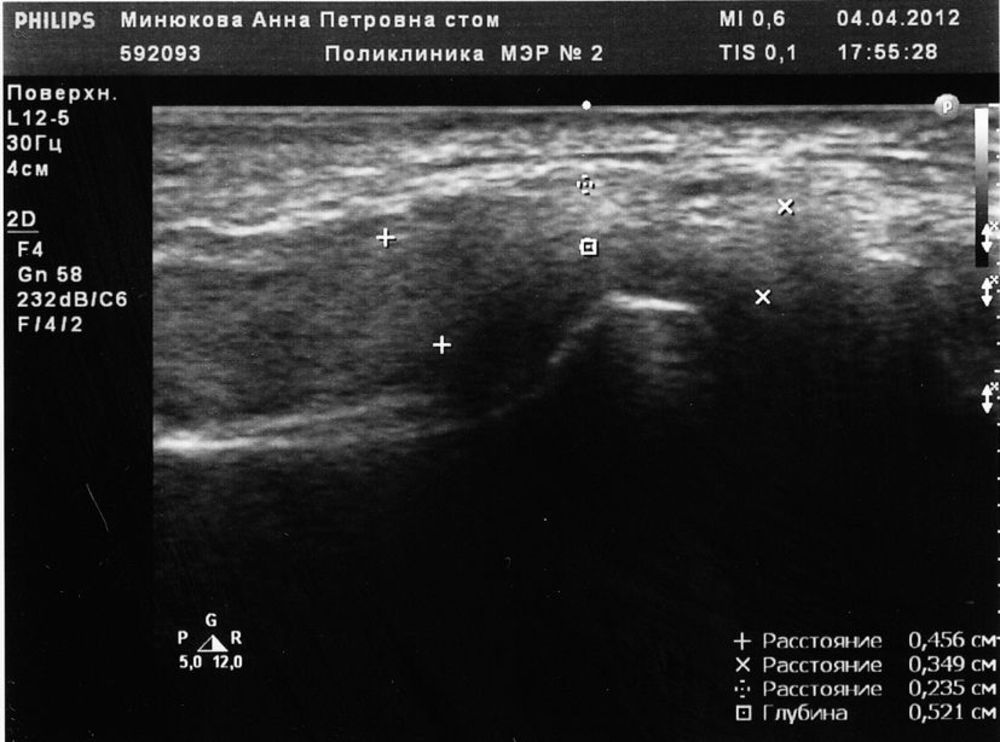 Методики искусственного контрастирования
Искусственное контрастирование широко используется в практической работе при исследовании: протоков слюнных желез (сиалография), свищевых ходов (фистулография), верхнечелюстных пазух (гайморография) и пр.
Среди этих методов:
Сиалография
Фистулография
Артрография
Ангиография
Гайморография
ЗАЩИТА ОТ РЕНТГЕНОВСКОГО ИЗЛУЧЕНИЯ
Широкое применение рентгенологических исследований в стоматологии требует тщательного контроля за дозами, учитывая, что значительное число больных составляют лица детского и молодого возраста. 
Лучевая нагрузка на пациентов оценивается посредством эффективной эквивалентной дозы (ЭЭД), которая измеряется в микрозивертах (мкЗв) и определяется путем замера облучения жизненно важных и наиболее чувствительных к воздействию ионизирующей радиации органов (хрусталик глаза, головной мозг, щитовидная железа и др.).
ЗАЩИТА ОТ РЕНТГЕНОВСКОГО ИЗЛУЧЕНИЯ
ЗАЩИТА ОТ РЕНТГЕНОВСКОГО ИЗЛУЧЕНИЯ
Таким образом, радиационная безопасность пациентов может быть обеспечена следующими путями:
 знанием врачом-стоматологом оптимальных алгоритмов обследования пациентов с различными видами патологии,
 знанием врачом-стоматологом величин радиационной нагрузки при различных методах рентгенологического исследования,
 экранированием жизненно важных и высокочувствительных органов пациента,
 диафрагмированием поля облучения,
 сокращением до минимума времени исследования, что обеспечивается качеством пленки и усиливающих экранов.
Заключение
Изучили современные методы лучевой диагностики
1
Определили недостатки и преимущества каждого метода
2
Определили показания и область применения различных методов
3
Список литературы
Аболмасов Н.Г. Ортодонтия [Текст]: Учебное пособие / Н.Г. Аболмасов, Н.Н. Аболмасов. – М.: МЕДпрессинформ, 2015. – 424 с. 
Персин Л.С., Ортодонтия. Диагностика и лечение зубочелюстно-лицевых аномалий и деформаций [Электронный ресурс] : учебник / Л.С. Персин и др. - М. : ГЭОТАР-Медиа, 2015. - 640 с.
Мелсен Бирте ,Ортодонтия взрослых / Мелсен Б. - М. : ГЭОТАР-Медиа, 2019. - 416 с. 
Иванов А.С., Основы ортодонтии: учебное пособие/ Иванов А.С.- СпецЛит, 2017. – 223 с.
Лучевая диагностика в стоматологии [Текст] / А.Ю. Васильев, Ю.И. Воробьев, В.П. Трутень и др. – М.: Медика, 2011. – 496 с. 
Рогацкин Д.В., Гинали Н.В. Искусство рентгенографии зу! бов – М. : St!Book, 2007. – 195 с
Рогацкин Д.В. Современная компьютерная томография для стоматологии // Институт стоматологии. – 2008. – № 1. – С. 121–123.
Спасибо за внимание!